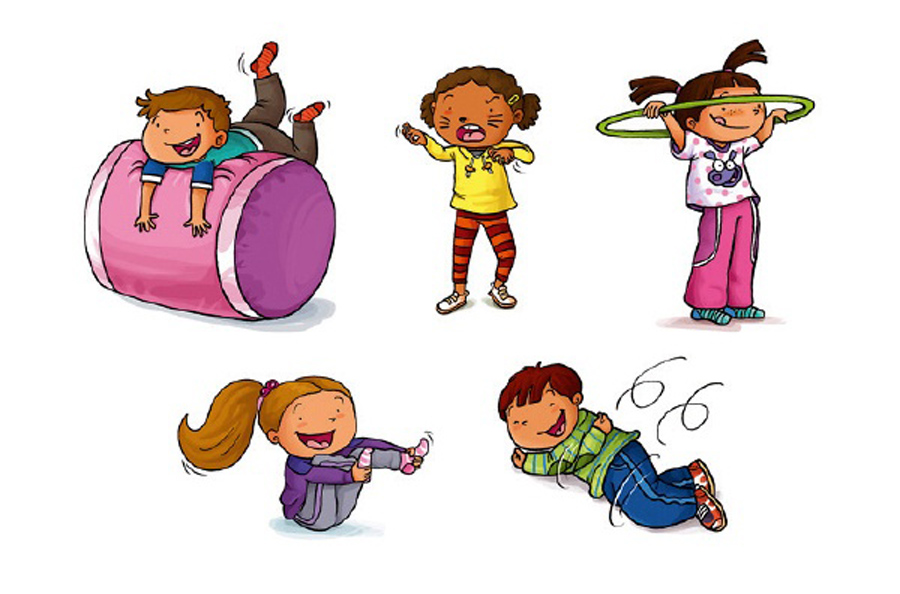 MA SÉANCE DE BABY ATHLÉ À LA MAISON
SÉANCE 2
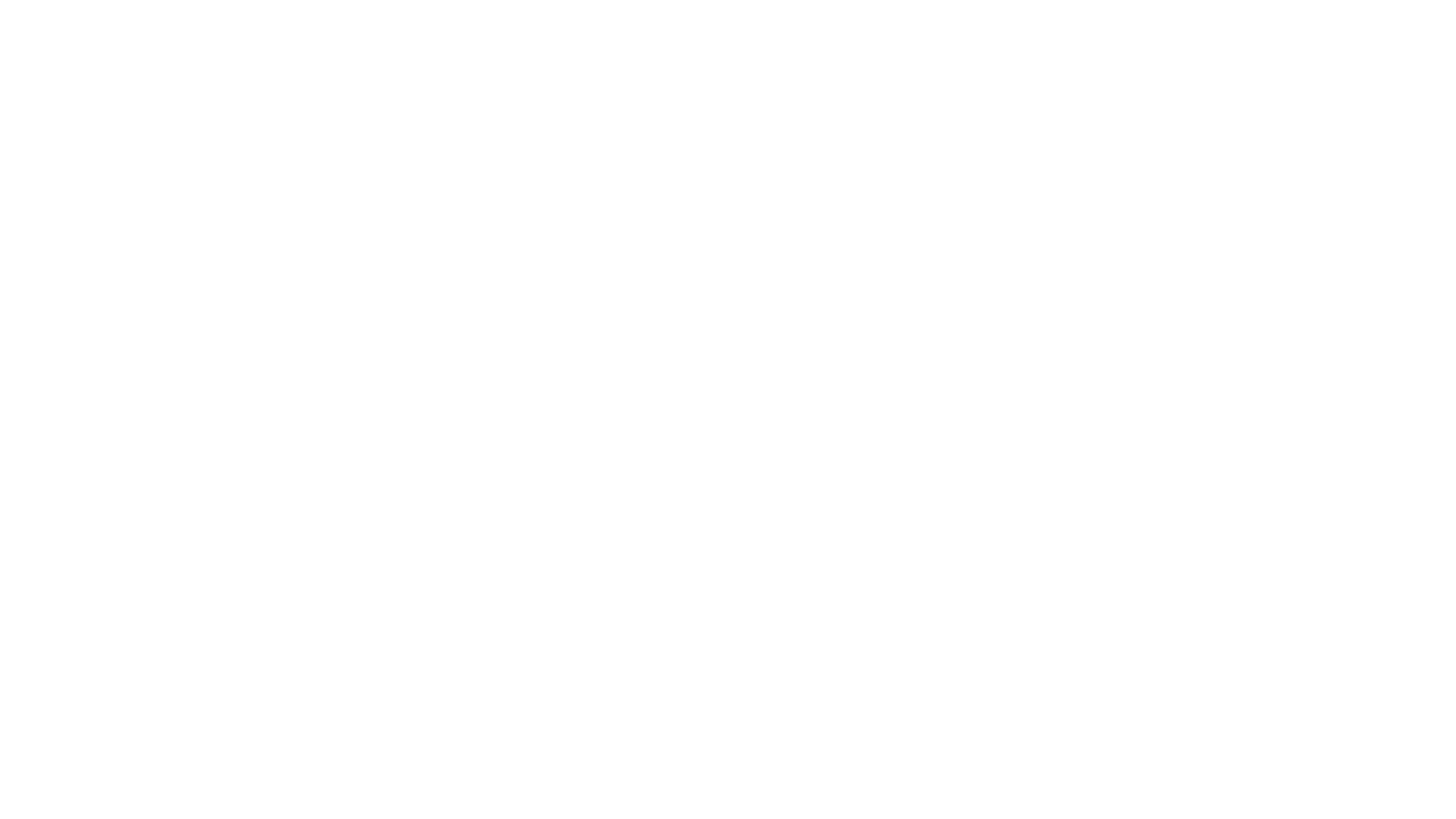 JE COMMENCE PAR L’ÉCHAUFFEMENT DES ANIMAUX
Avec Maman ou Papa je reproduis les animaux que je vois sur l’écran
EN PREMIER LE PLUS GRAND DES ANIMAUX ! Je pousse fort sur la pointe des pieds, mes bras sont tendus au dessus de ma tête, mes mains veulent toucher le ciel !
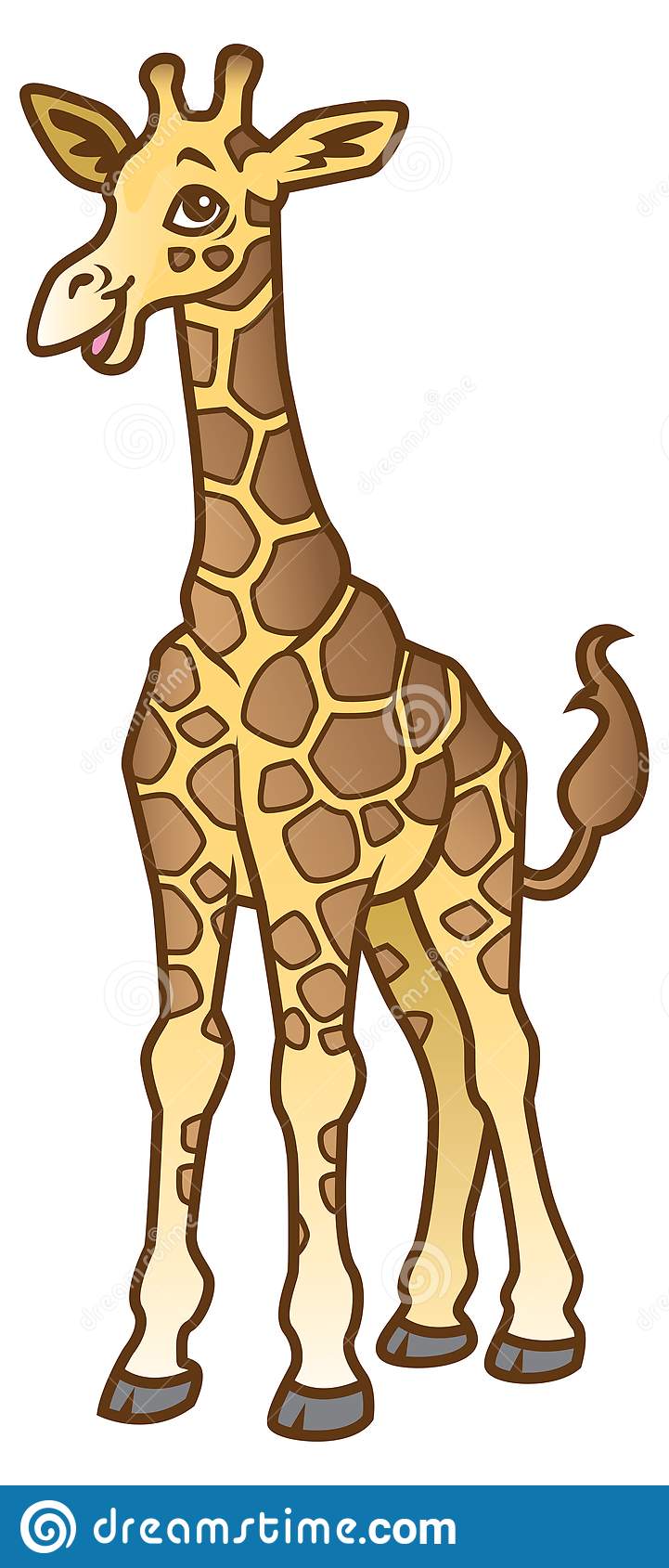 Je colle mes 2 pieds ensemble, mes bras sont le long de mon corps, puis je rebondis !
Mes mains et mes pieds au sol, je dois faire des sauts le plus haut possible !
Toujours au sol, mes pieds ne bougent pas, j’avance mes mains loin devant moi et je décolle mes pieds en sautant pour les rapprocher de mes mains
Mains et pieds au sol je mets mes fesses en l’air et je marche en éléphant
Je me retourne, je décolle les fesses, je regarde le plafond, mes mains et mes pieds sont au sol
Allongé sur le sol je rampe vers Maman ou Papa en serpent et je passe entre ses jambes TSSSS…..
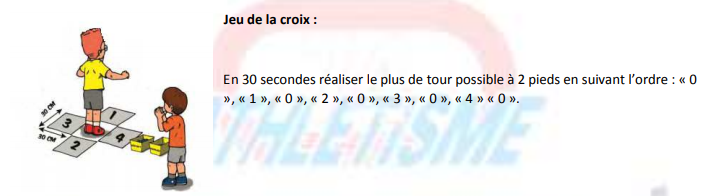 Maintenant que je suis bien échauffé je dois faire 4 exercices avec Maman ou Papa
1er exercice:
2ème exercice: Le tunnel de chaise
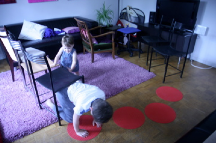 Toutes les chaises de la maison forment un tunnel, passe en dessous sans les toucher.
3ème exercice: La poutre de coussin
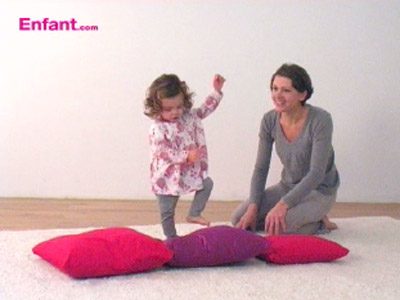 Traverse la poutre de coussin sans tomber. Fais 5 traversées.
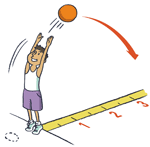 4ème Exercice : Lancer de coussin ou de ballon
Debout dos au mur, lance un coussin ou un ballon et atteint la cible.
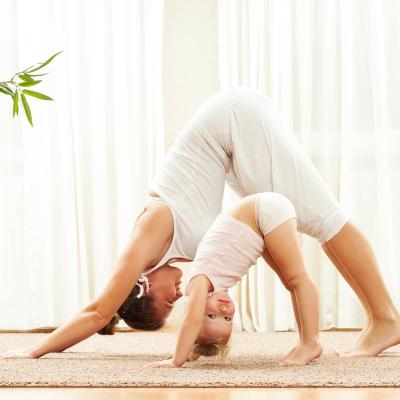 Les étirements
Comme pour la position éléphant , tu pousses dans tes pointes de pieds et tes mains pour aller chercher le plafond avec tes fesses. Maman ou Papa peut le faire avec toi.
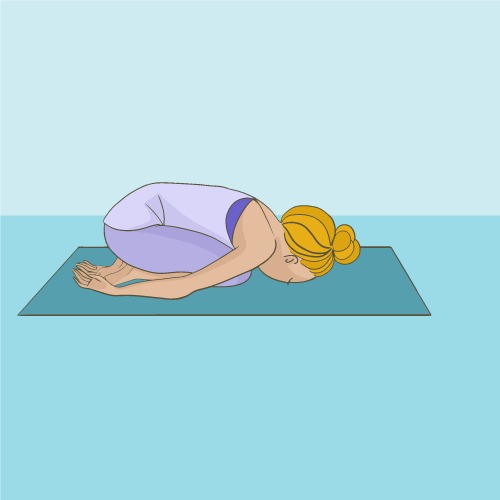 Les étirements
Genoux au sol, je m’enroule sur moi-même pour former une boule. Mon front est contre le tapis et mes bras sont relâchés.
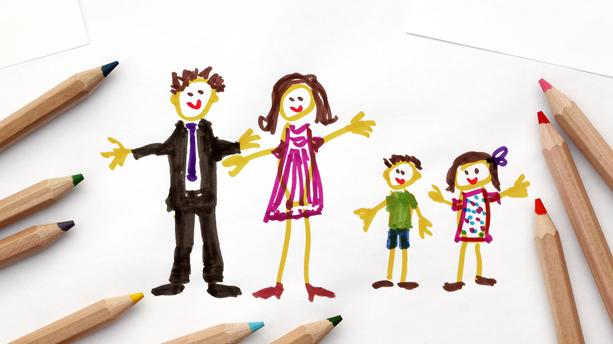 Voilà Ma séance de Baby Athlé est finie !
On se dit à samedi prochain pour de nouveaux exercices !